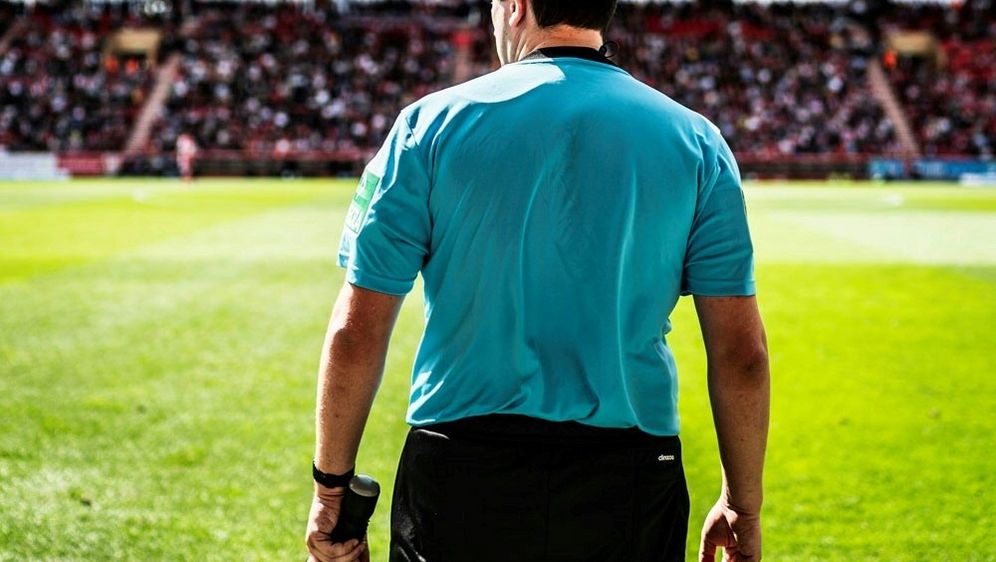 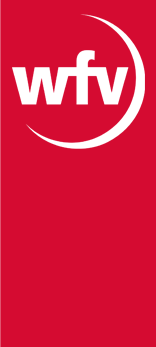 wfv Schiedsrichterwesen
Verhaltenskodex Schiedsrichter
Zentrale Frage
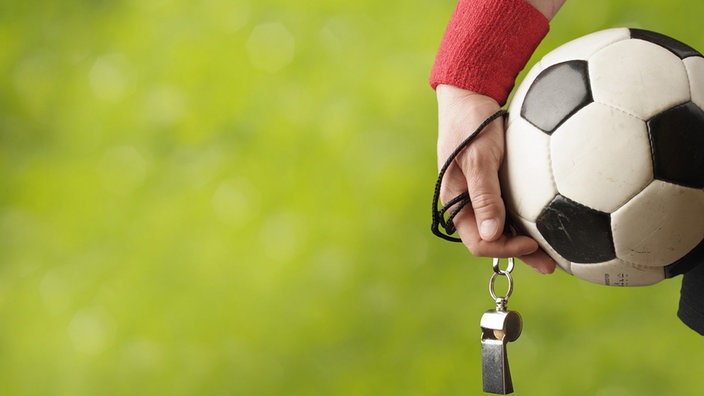 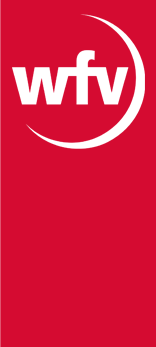 Welche Verantwortung  hat ein Schiedsrichter?
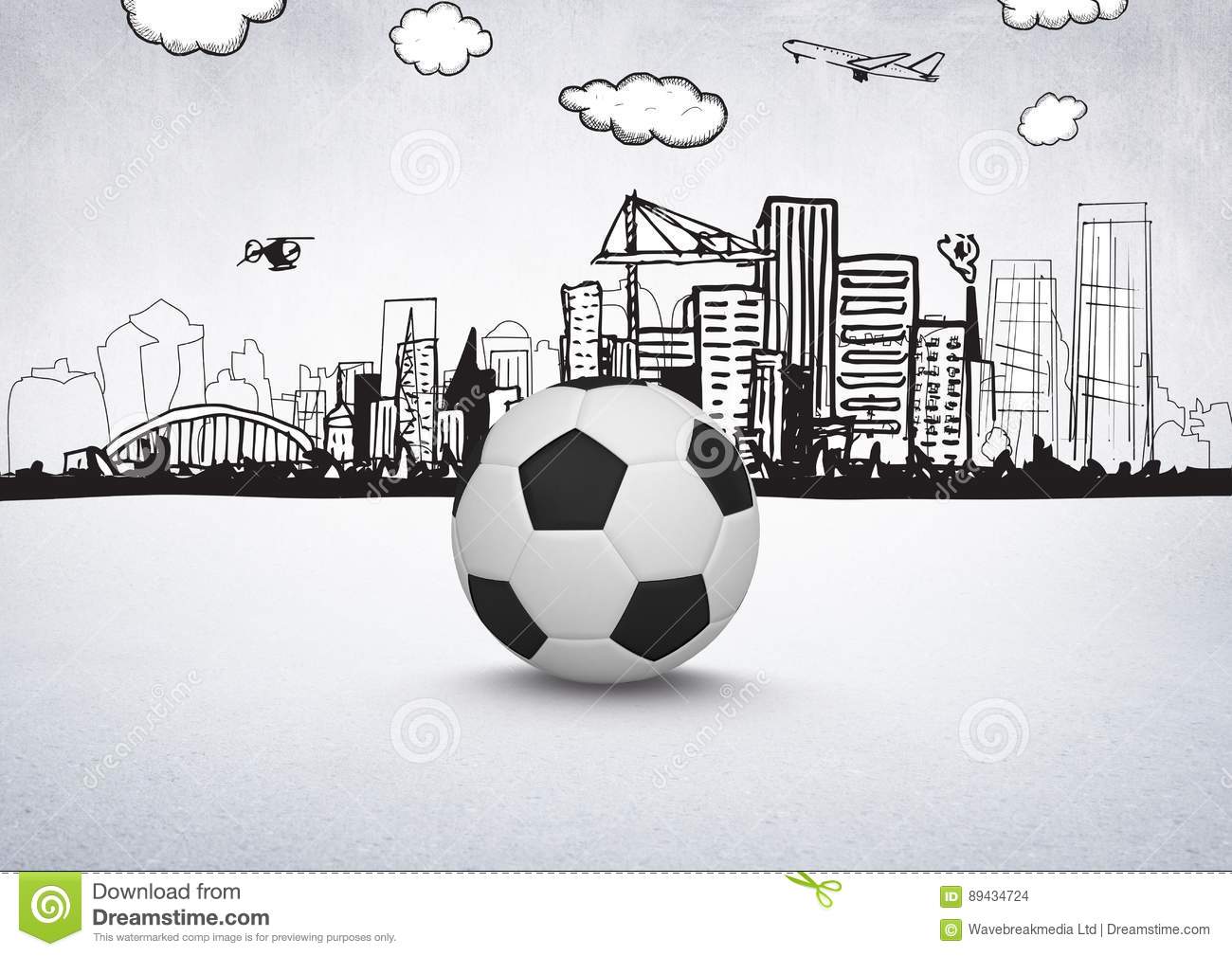 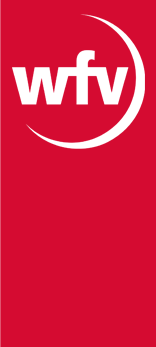 Wir sind immer Schiedsrichter …
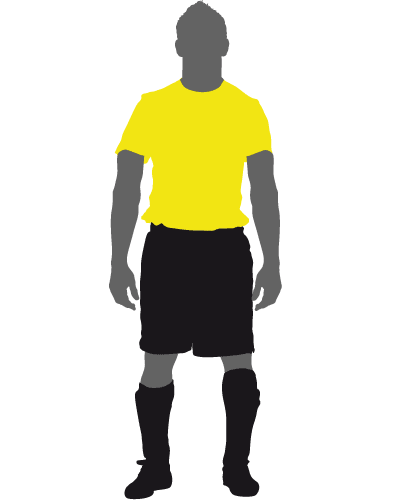 Beim Pfeifen
Als Zuschauer
Als Spieler
Als Schüler
Als Mitarbeiter
In der Schulung
Als SR Pate
Unser Hobby steht im Zeichen des Fußballs
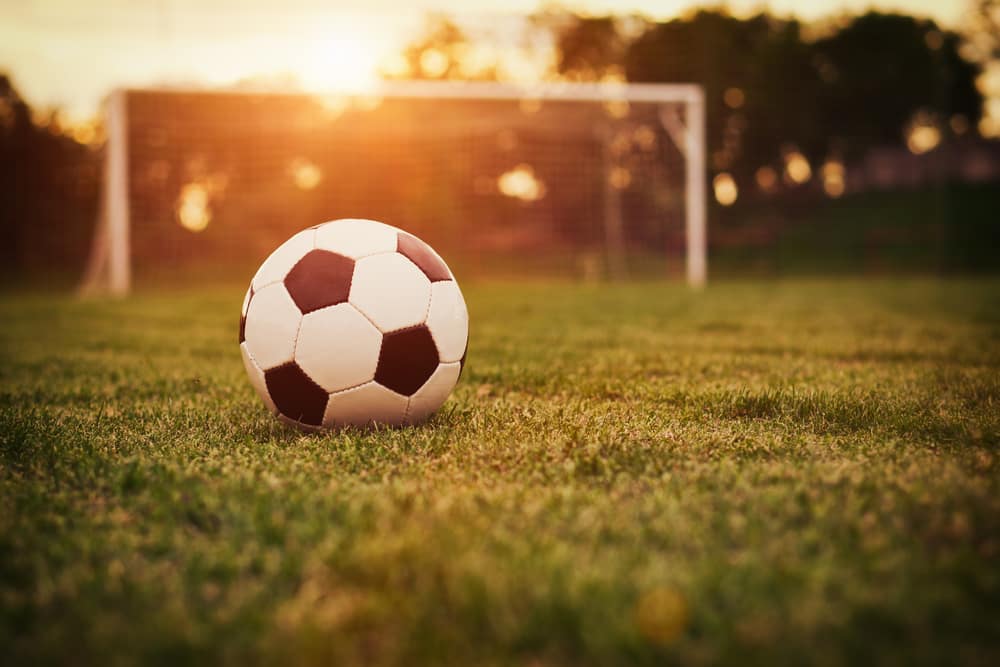 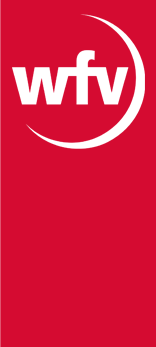 Für Freude am Fußball sorgen
- Jedes Spiel ist gleich wichtig – egal ob Aktive oder Jugend
- Respektvoller Umgang mit geliehenen Rechten – die Macht nicht ausnutzen
- Probleme nicht auf dem Spielfeld austragen
- Neutralität wahren – kein einseitiges Pfeifen nach   SR-Kritik, keine Androhungen nach dem Spiel
Unser Hobby steht im Zeichen des Fußballs
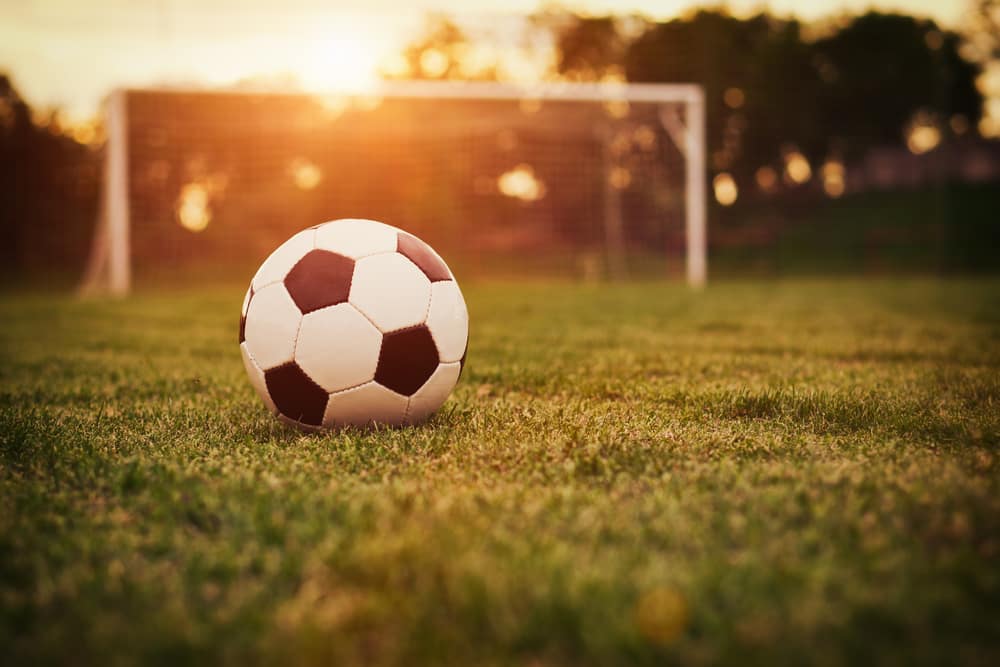 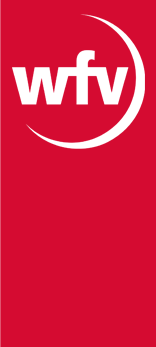 Wir stehen für einen erfolgreichen und zukunftsfähigen Fußball im wfv
Die Zukunft des Fußballs stärken
- Verantwortungsvoll in der Öffentlichkeit kommunizieren  
			z.B. bei Veranstaltungen, in der Presse oder Sozialen Medien
- „Ja“ zum Kinder- und Jugendschutz – verantwortlich Handeln und aktiv einschreiten
Das Verhalten eines Schiedsrichters gibt ein Bild für alle ab
Das Verhalten eines Schiedsrichters gibt ein Bild für alle ab
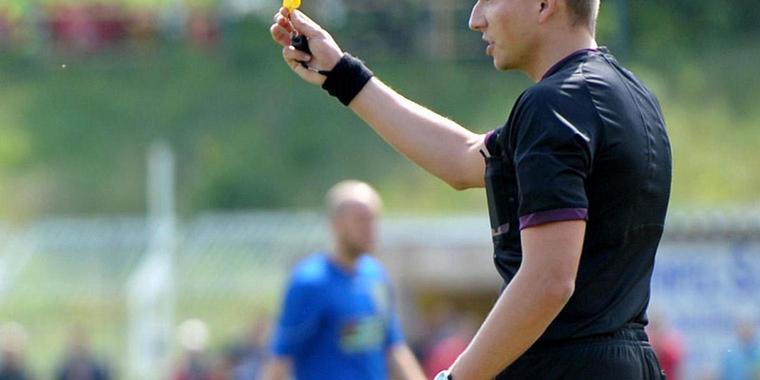 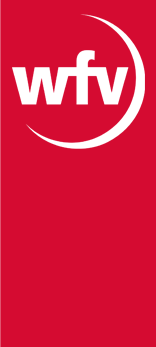 Als Vorbild auftreten
- Respektvolle Erscheinung
pünktlich zum Spiel erscheinen, angemessene Kleidung und korrekte Ausrüstung
auch für uns gilt: kein Schmuck und das Unterziehleibchen muss der gleich Farbe wie das dem     SR-Trikot entsprechen
- Wertschätzende Kommunikation gegenüber Beteiligten
Freundlich, aber bestimmt auftreten („Bitte“ und „Danke“)
- Verantwortungsbewusstes Verhalten
kein überhebliches Auftreten oder Selbstdarstellung
Das Verhalten eines Schiedsrichters gibt ein Bild für alle ab
Das Verhalten eines Schiedsrichters gibt ein Bild für alle ab
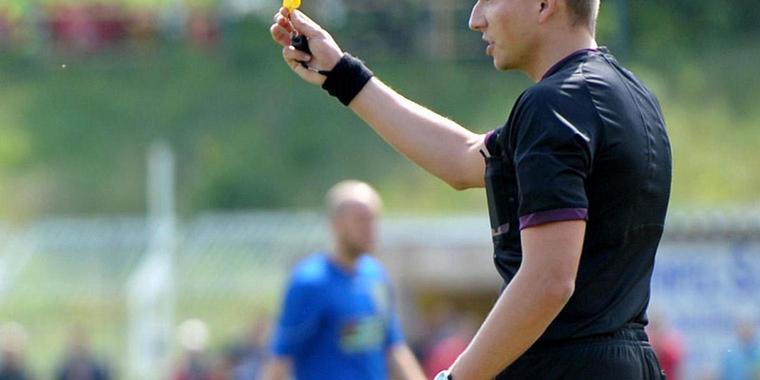 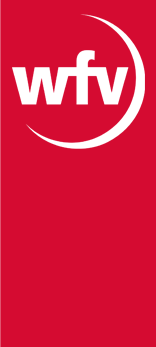 Wir verhalten uns respektvoll,  verantwortungsbewusst, fair und regelkonform
Regeln und Sportlichkeit achten
- Regelkonforme Entscheidungen treffen und respektieren
– keine unsachliche Kritik oder unpassende öffentliche Kommentare über SR
- Fair auftreten und Fairness einfordern
– gegen Diskriminierung einschreiten, kein Missbrauch der Schiedsrichterstellung
Der Mehrwert der Schiedsrichtergemeinschaft
Der Mehrwert der Schiedsrichtergemeinschaft
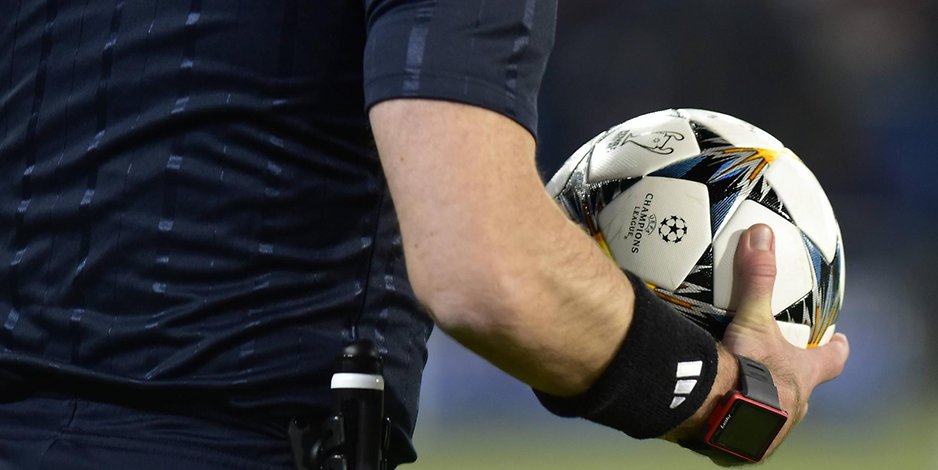 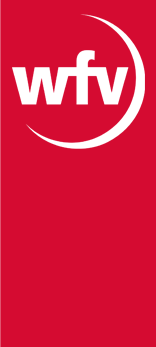 Dem SR-Ausschuss helfen
Freitermine pflegen
Pflichten erfüllen
Spiele bestätigen
verfügbar sein
Spielbericht ordnungsgemäß und pünktlich bearbeiten (60 min. nach Spielende)
anfallende Meldungen gewissenhaft bearbeiten              (fehlende Ordner, Rote Karte für Trainer/Betreuer, usw.)
SR-Gruppe mitgestalten
eigenständig Vorschläge einbringen
nicht nur „nehmen“
Verhaltenskodex leben
Ehrlicher Umgang miteinander
keine falschen Erwartungen wecken
Fehler eingestehen
Der Mehrwert der Schiedsrichtergemeinschaft
Der Mehrwert der Schiedsrichtergemeinschaft
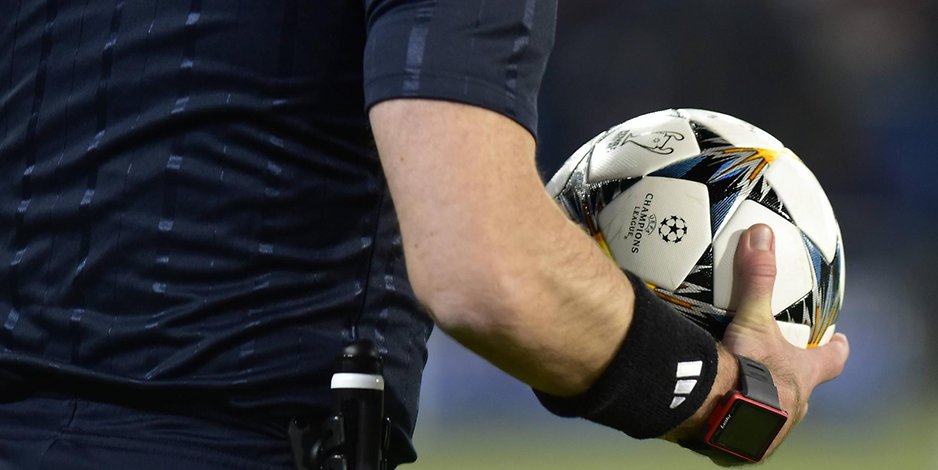 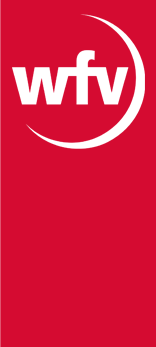 Andere Schiedsrichter unterstützen
Aktive Integration – Neulinge betreuen, keine Gruppenbildung innerhalb der Schiedsrichtergruppe
Schiedsrichterschulung erfolgreich gestalten – Pünktlich erscheinen, konzentriert mitarbeiten
Wir sind zuverlässig, ehrlich und unterstützen die Schiedsrichtergemeinschaft
Stetige Weiterentwicklung des SR-Wesens
Stetige Weiterentwicklung der SR-Wesens
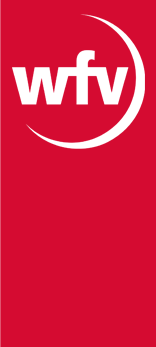 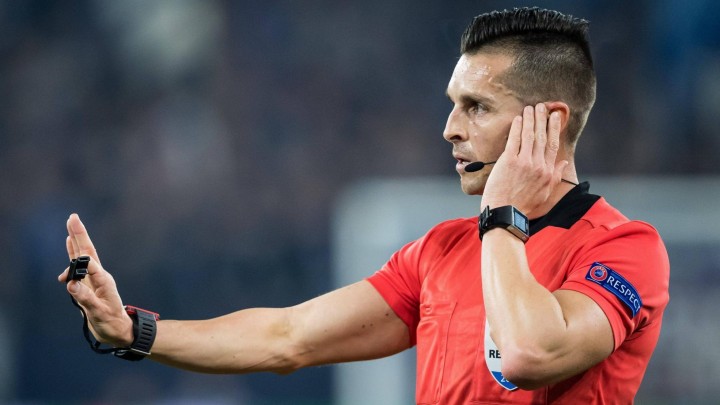 Wertschätzend miteinander umgehen
Respektvoller Umgang mit anderen Schiedsrichtern –   andere nicht „von oben herab“ behandeln
Kritikfähig sein – andere Meinungen annehmen, Neid oder schädliche Konkurrenz ausräumen
Persönliche und konstruktive Rückmeldung – mit dem Ziel andere Schiedsrichter besser zu machen
Stetige Weiterentwicklung des SR-Wesens
Stetige Weiterentwicklung der SR-Wesens
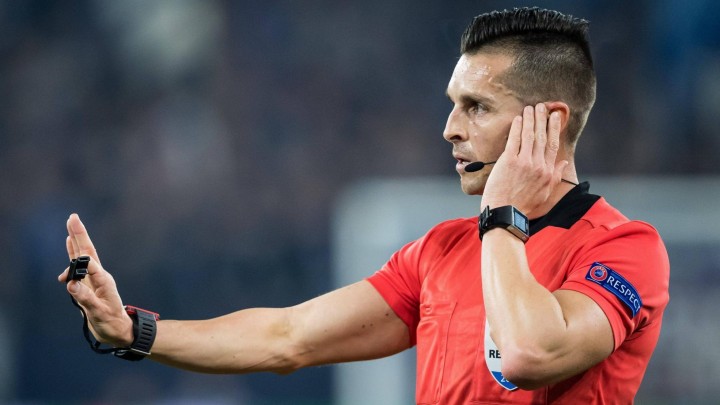 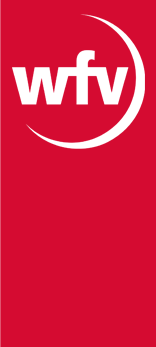 Veränderungen mitgestalten
Offen für Entwicklungen im Schiedsrichterbereich – konstruktive Mitarbeit bei anstehenden Veränderungen 
Respektieren von Vorbehalten – aktives Ansprechen und Klären von Sorgen, Problemen und Vorkommnissen
Wir kritisieren konstruktiv und stehen Veränderungen offen gegenüber
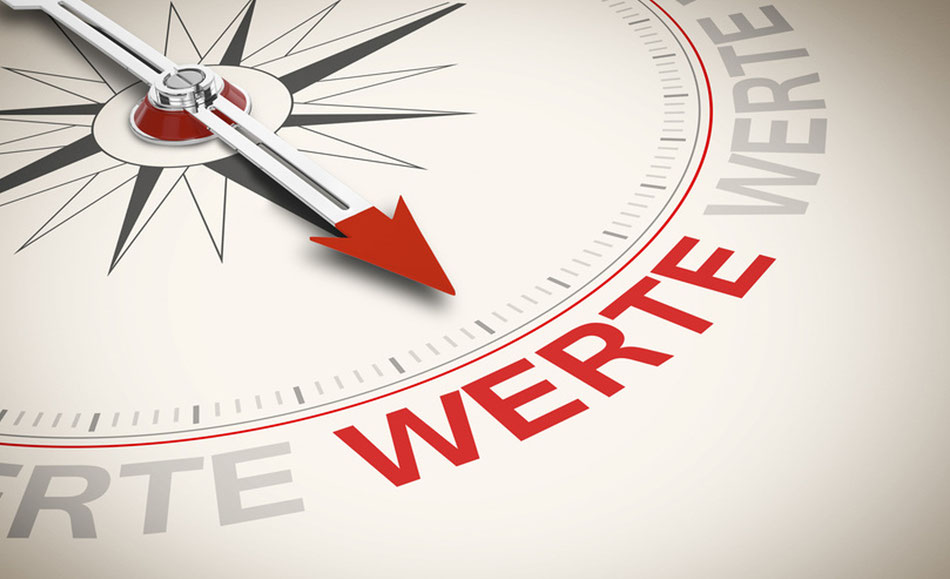 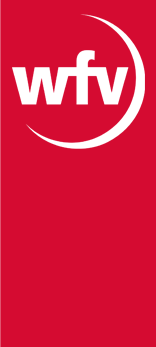 Wir stehen für einen erfolgreichen und zukunftsfähigen Fußball im WFV
Wir verhalten uns respektvoll, verantwortungsbewusst, fair und regelkonform
Verhaltenskodex für Schiedsrichter im wfv
Wir sind zuverlässig, ehrlich und unterstützen die Schiedsrichtergemeinschaft
Wir kritisieren konstruktiv und stehen Veränderungen offen gegenüber
Dein Beitrag für den Fußball und das Schiedsrichterwesen
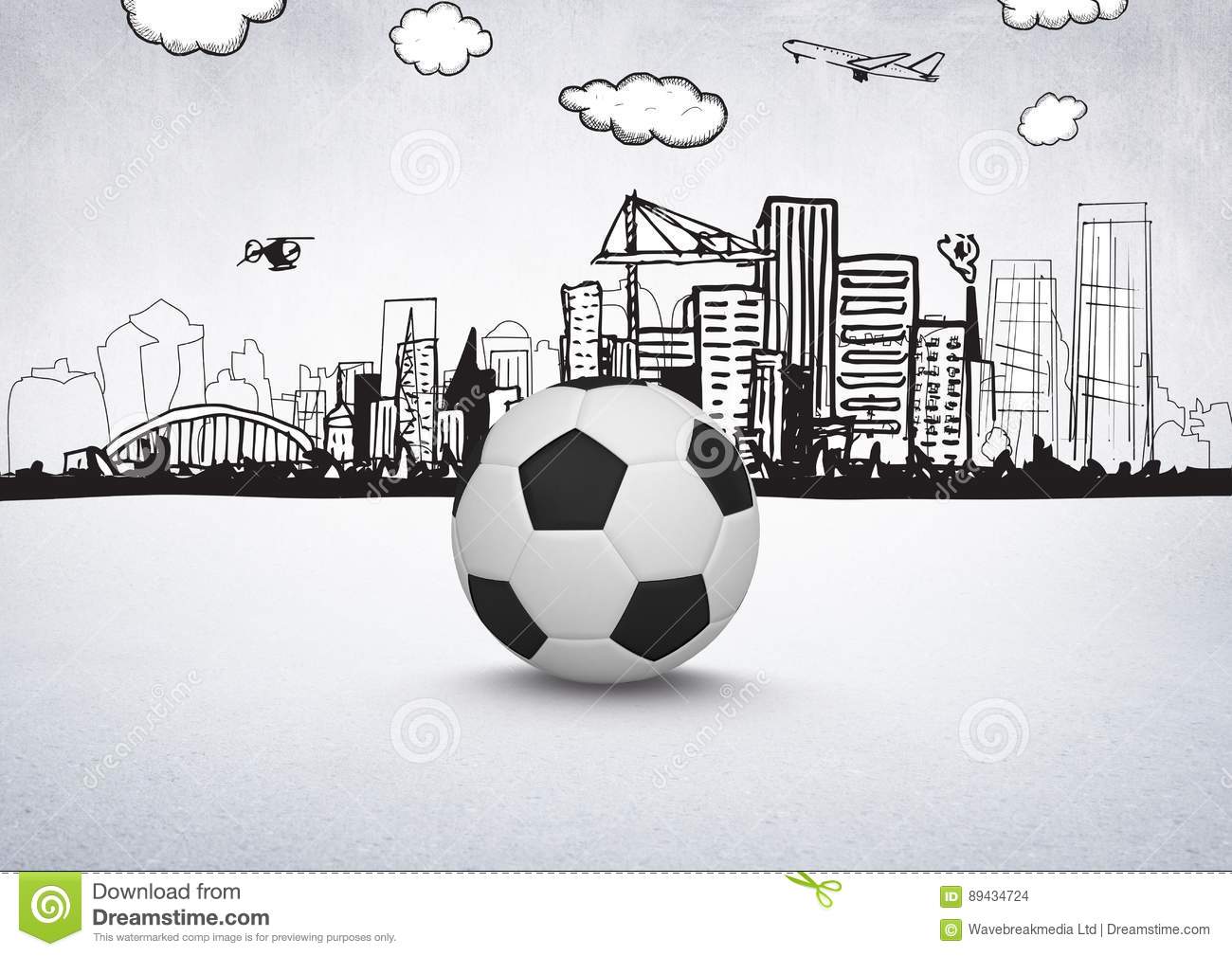 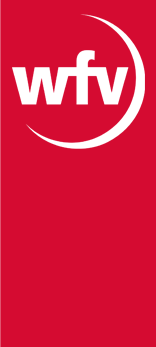 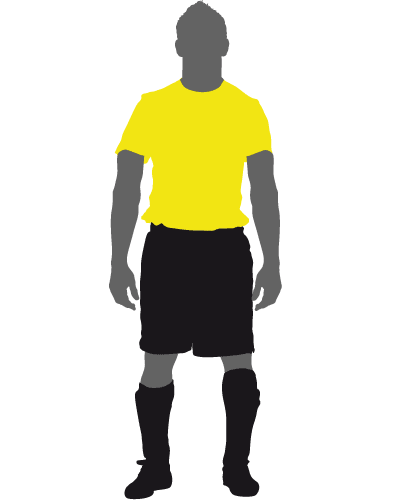 Was kann jeder einzelne dazu beitragen, damit das Schiedsrichterwesen erfolgreich ist?
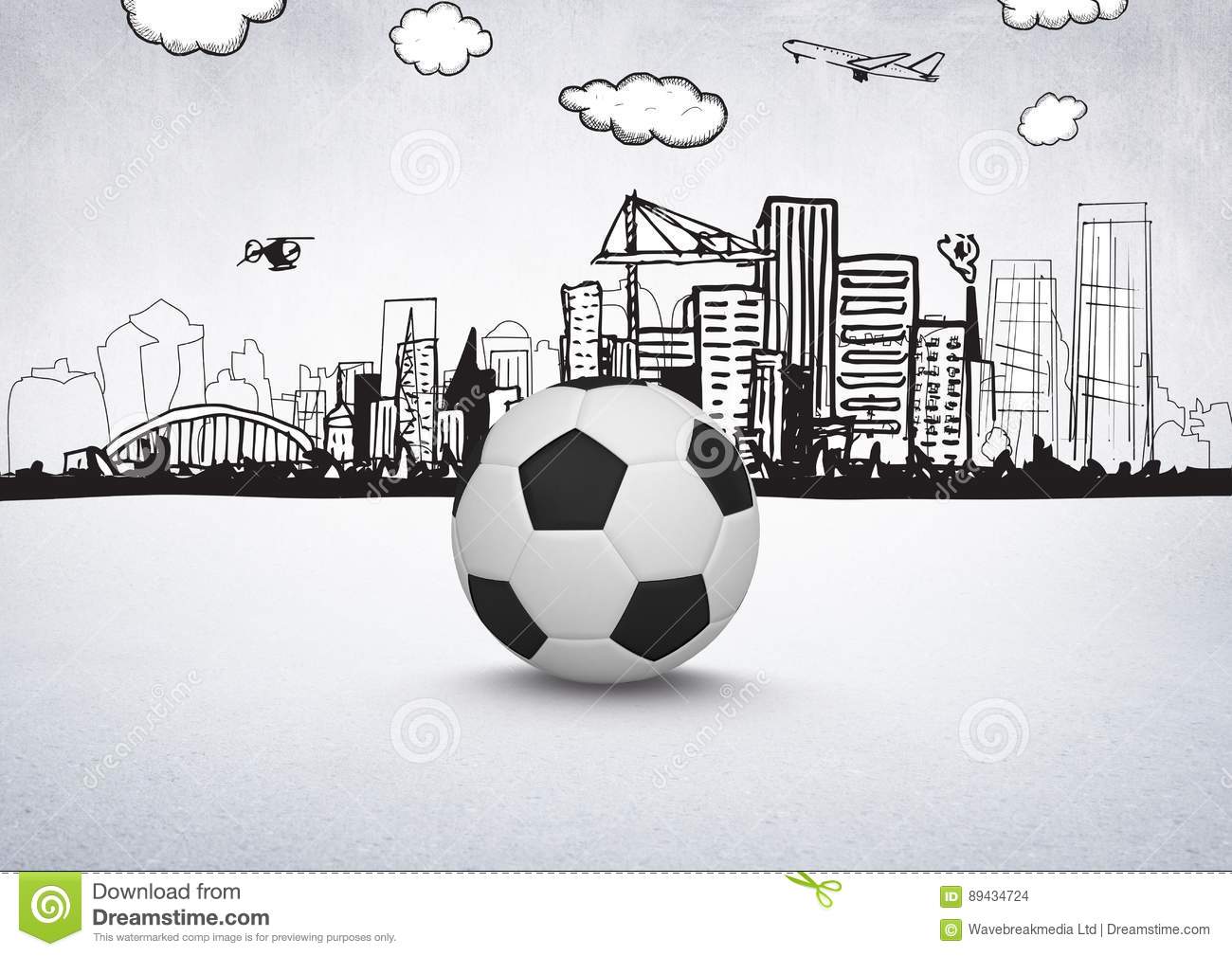 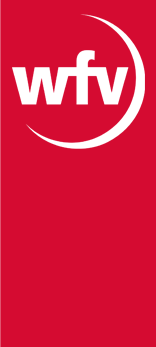 Was kann jeder einzelne dazu beitragen, damit das Schiedsrichterwesen erfolgreich ist?
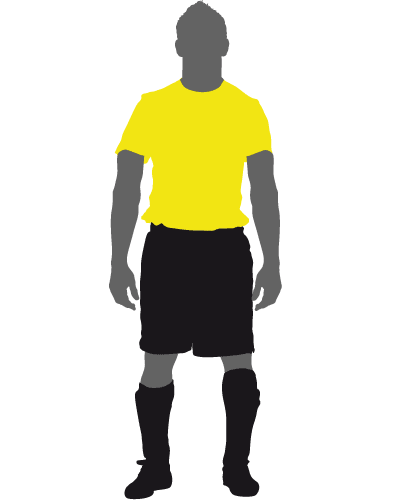 -  _________________________________
-  _________________________________
-  _________________________________
-  _________________________________
-  _________________________________
-  _________________________________
-  _________________________________
-  _________________________________
-  _________________________________
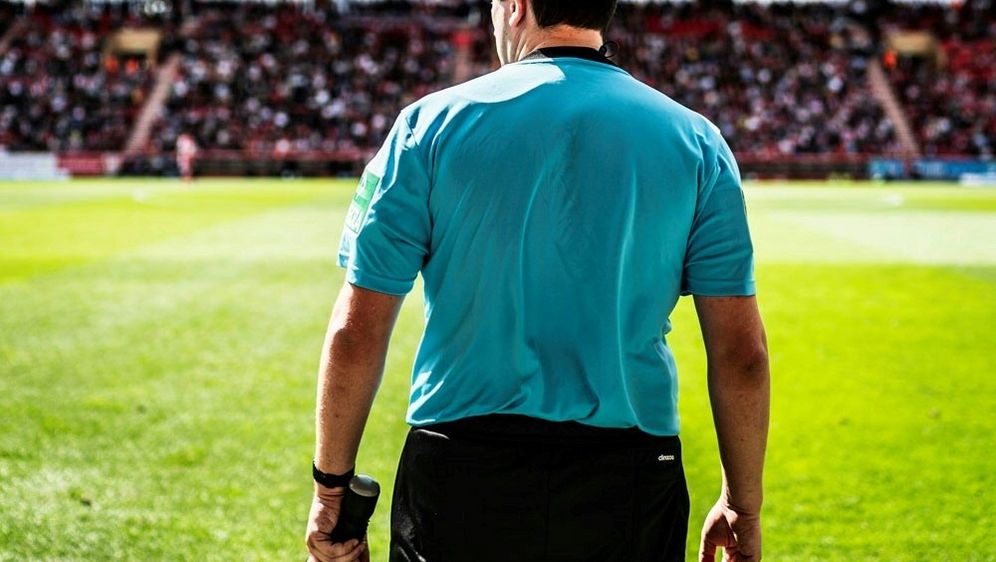 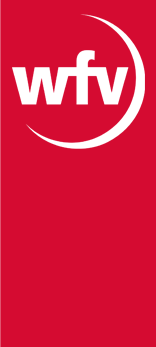 - Verhaltenskodex SR - 

Dein Beitrag für den Fußball und das Schiedsrichterwesen im wfv
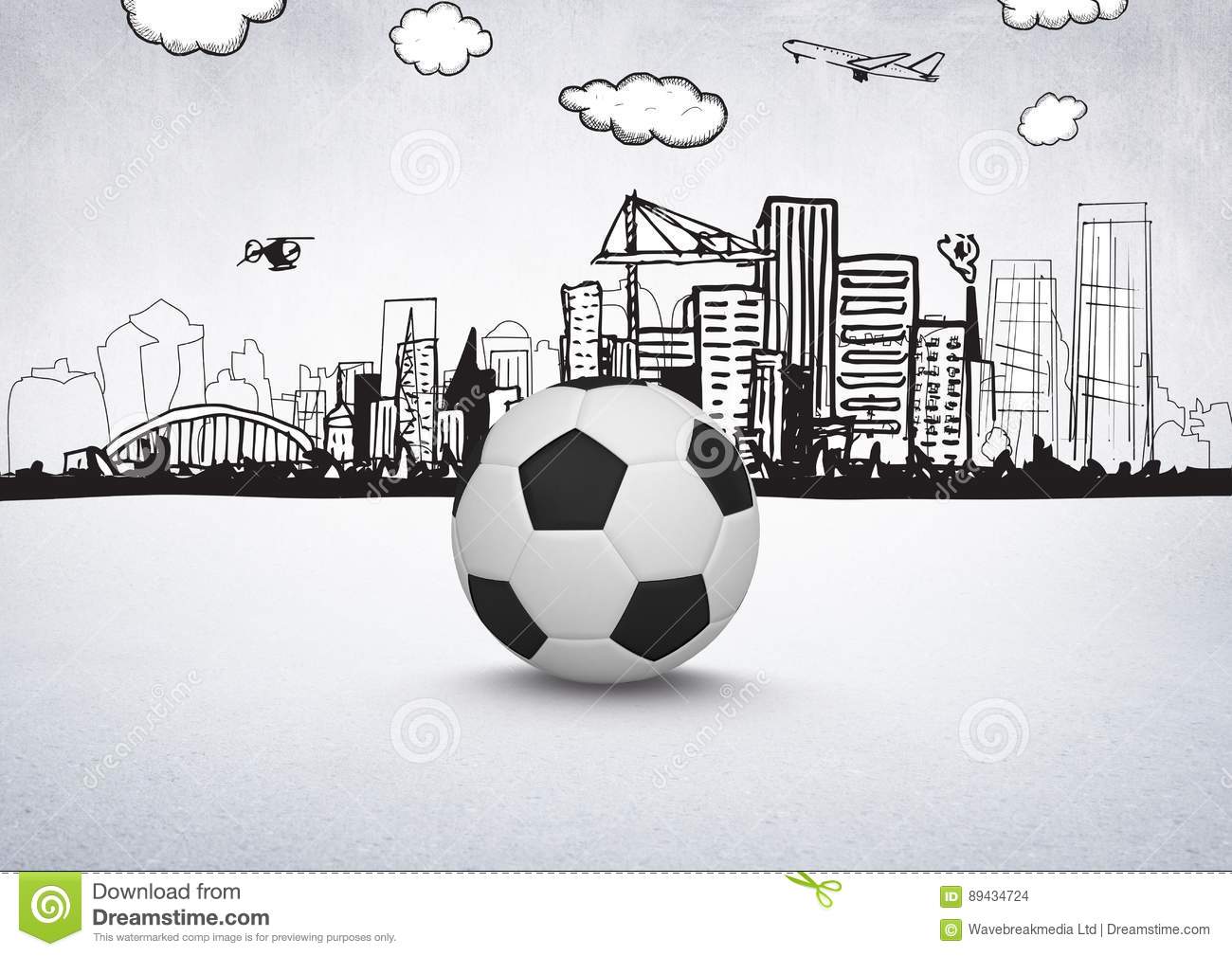 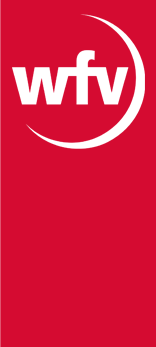 Konstruktive Kritik und Verbesserungsvorschläge für die SR-Gruppe Saulgau
Negativ
Positiv
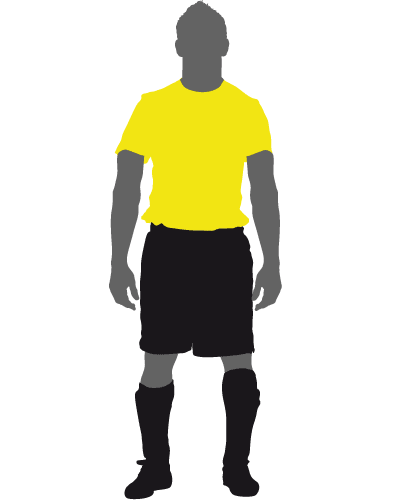 _________________________________
	____________________________
_________________________________
Kritik
Verbesserungsvorschlag
_________________________________
	____________________________
_________________________________
_________________________________
	____________________________
_________________________________
_________________________________
	____________________________
_________________________________
_________________________________
	____________________________
_________________________________
_________________________________
	____________________________
_________________________________
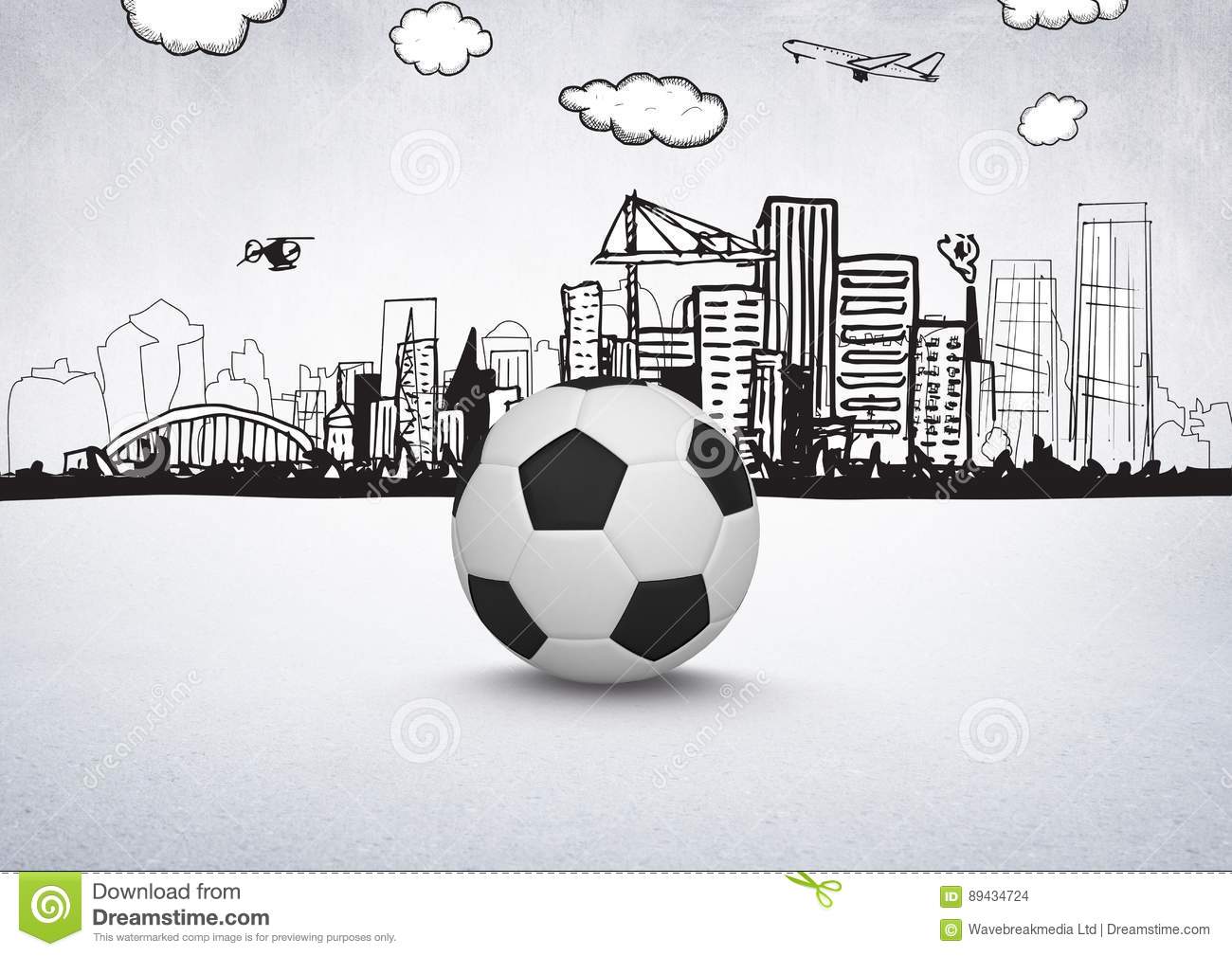 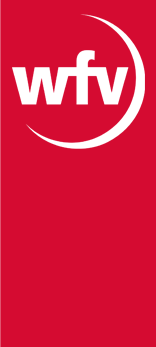 Herzlichen Dank für Eure Teilnahme und Mitarbeit an der Schulungsmaßnahme!

Dank auch dem SV Ölkofen
für die Bereitstellung der Räumlichkeit/Bewirtung